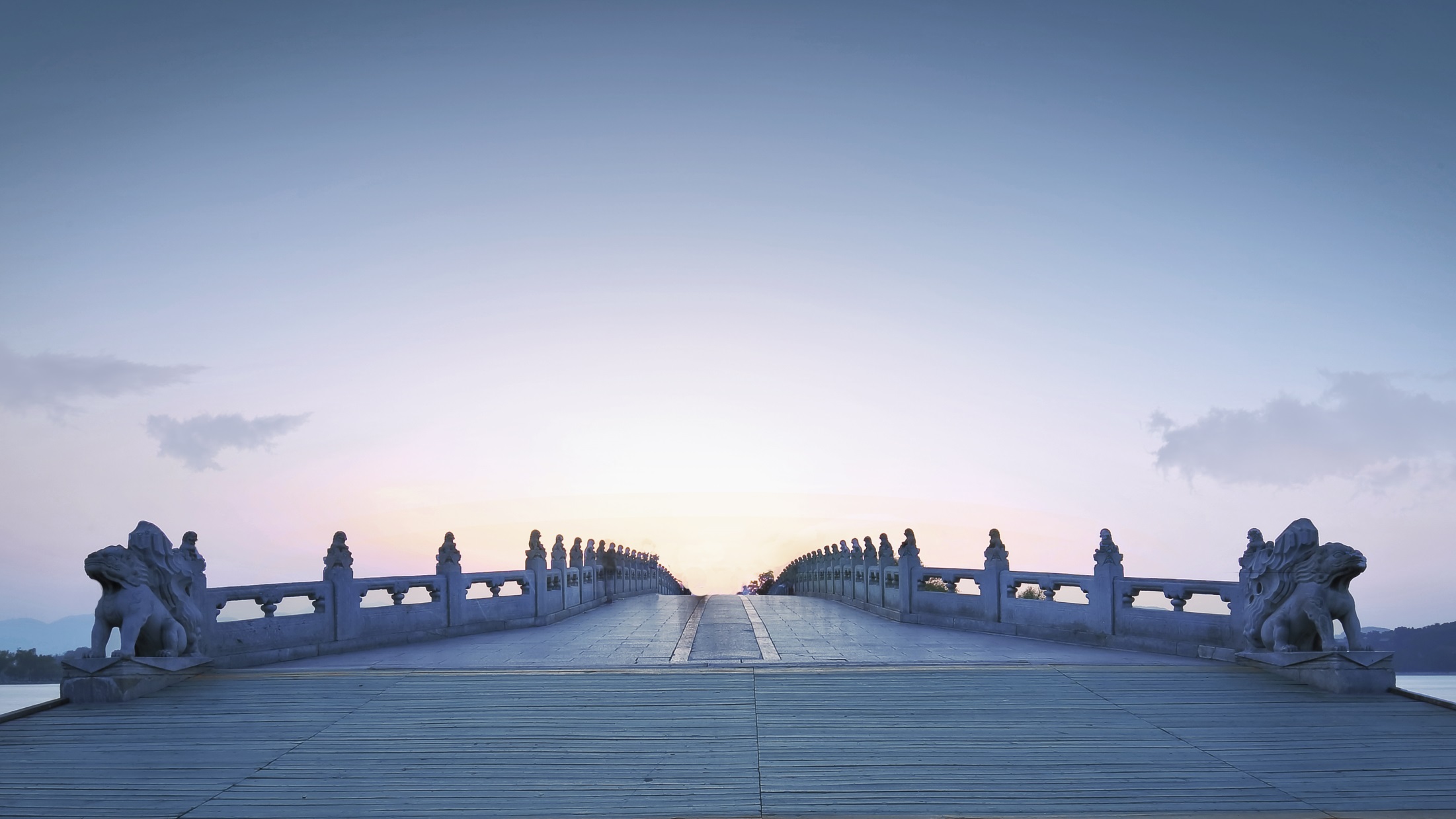 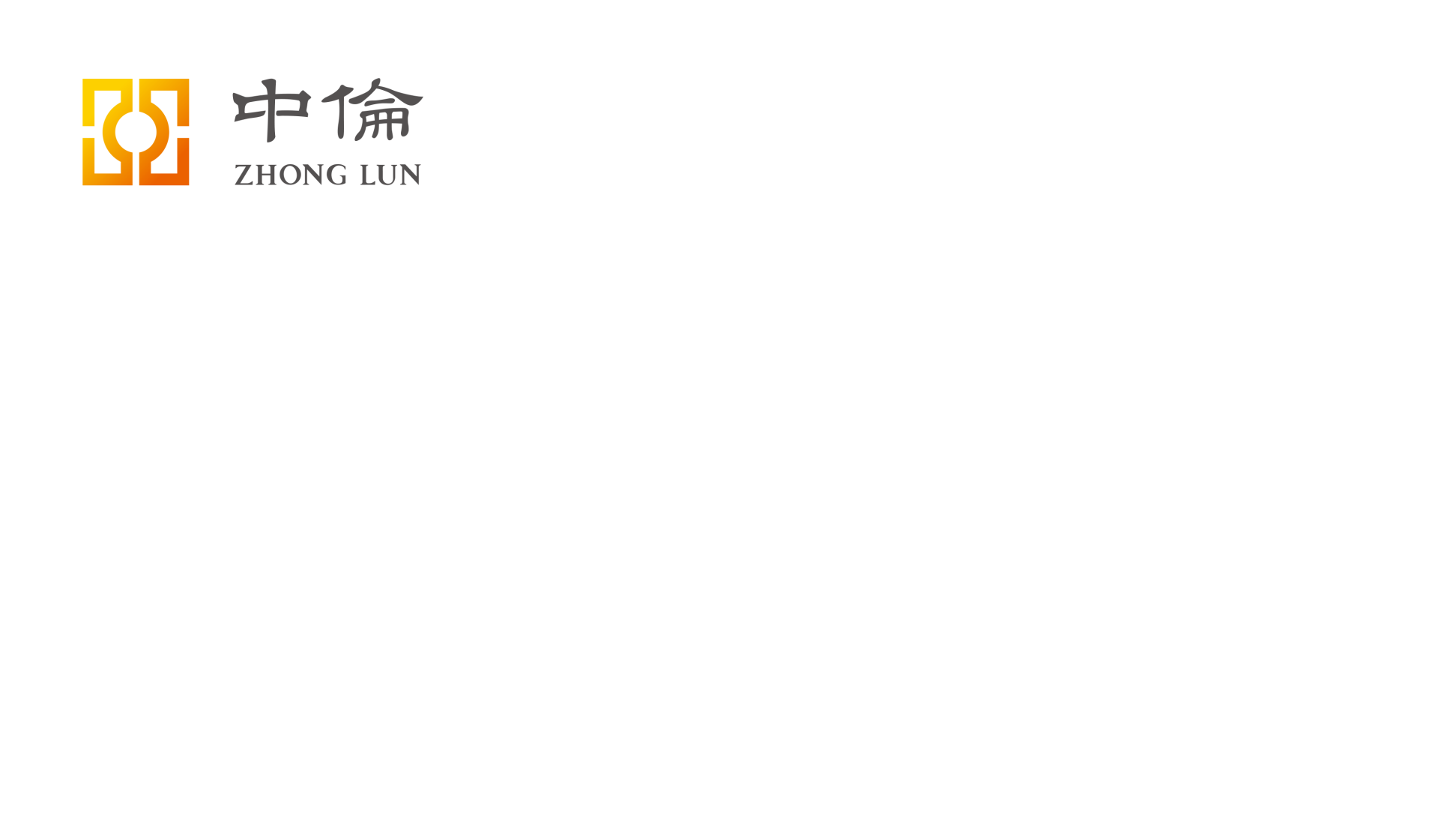 企业应对贸易摩擦的策略

— 海外投资、反规避调查
北京市中伦律师事务所     
蒲凌尘
2020年11月12日
——言中伦  行中虑——
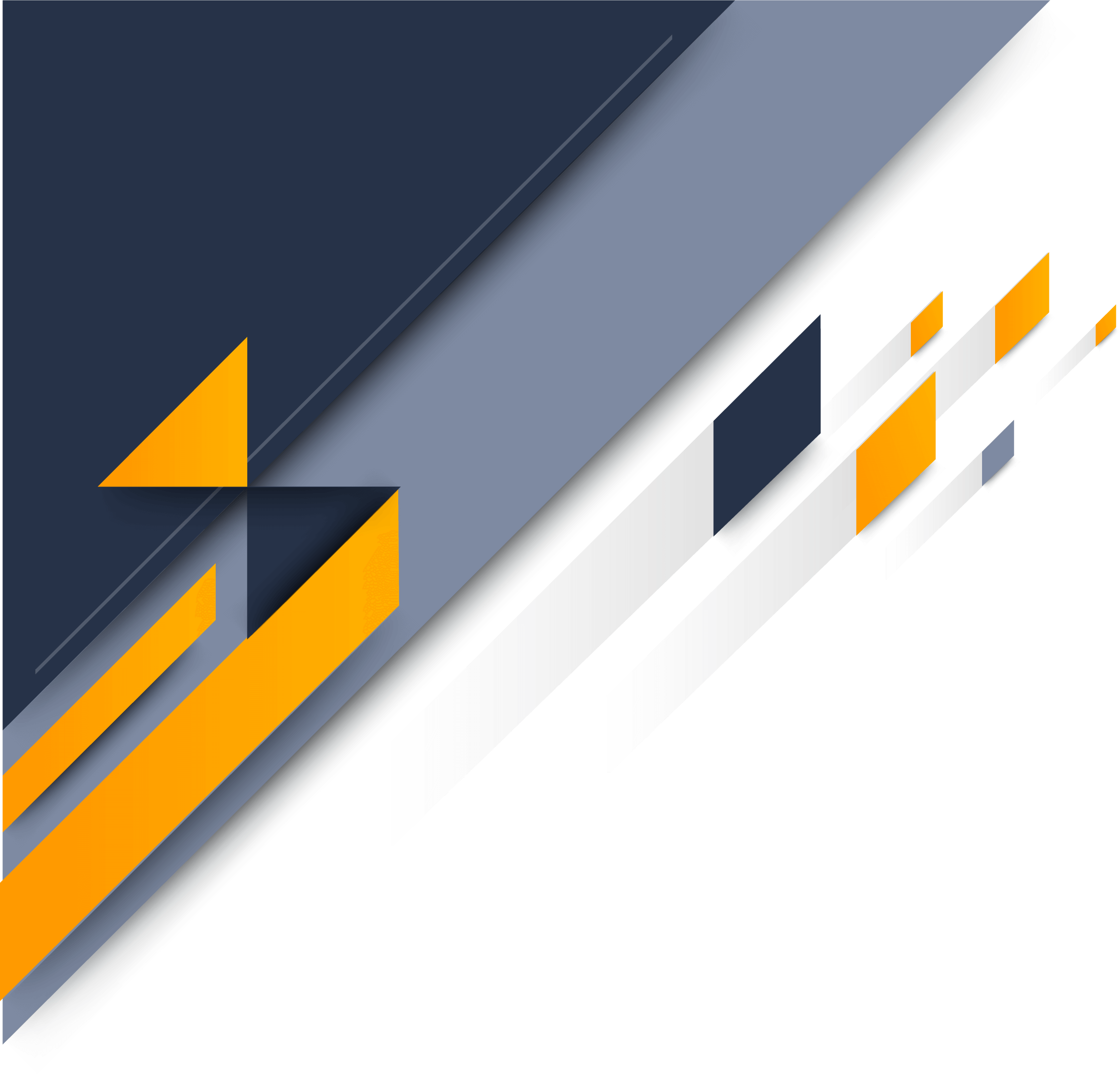 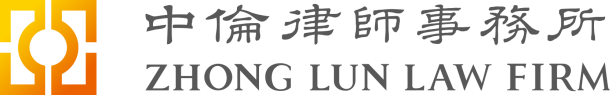 贸易救济摩擦概况
I.
贸易救济调查上升原因
反规避调查以及后果
发展中国家的贸易政策变化
II.
III.
IV.
目 录
CONTENT
PART 01
贸易救济摩擦概况
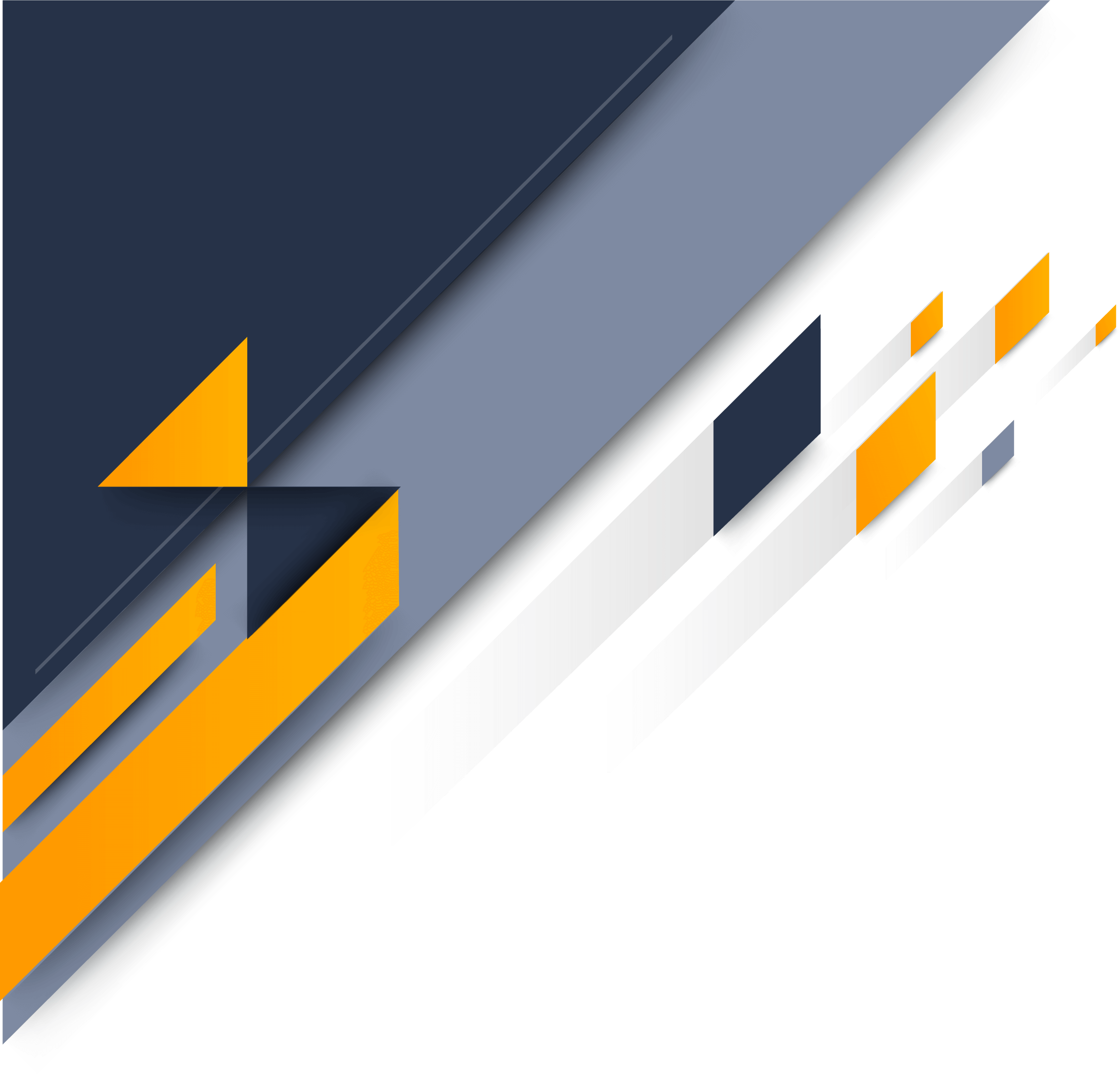 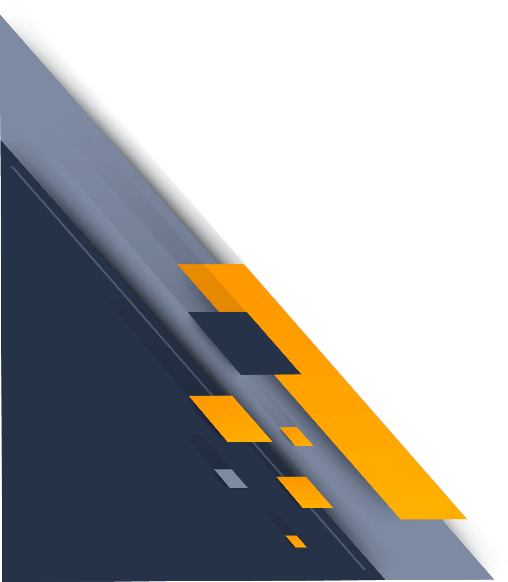 贸易救济调查
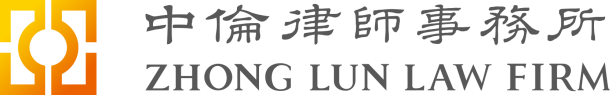 2010年至2020年，全球对中国发起的贸易救济案件中，反倾销694起，占比67.51%，反补贴147起，占比14.30%，保障措施184起，占比17.90%，特别保障措施3起，占比0.29%。
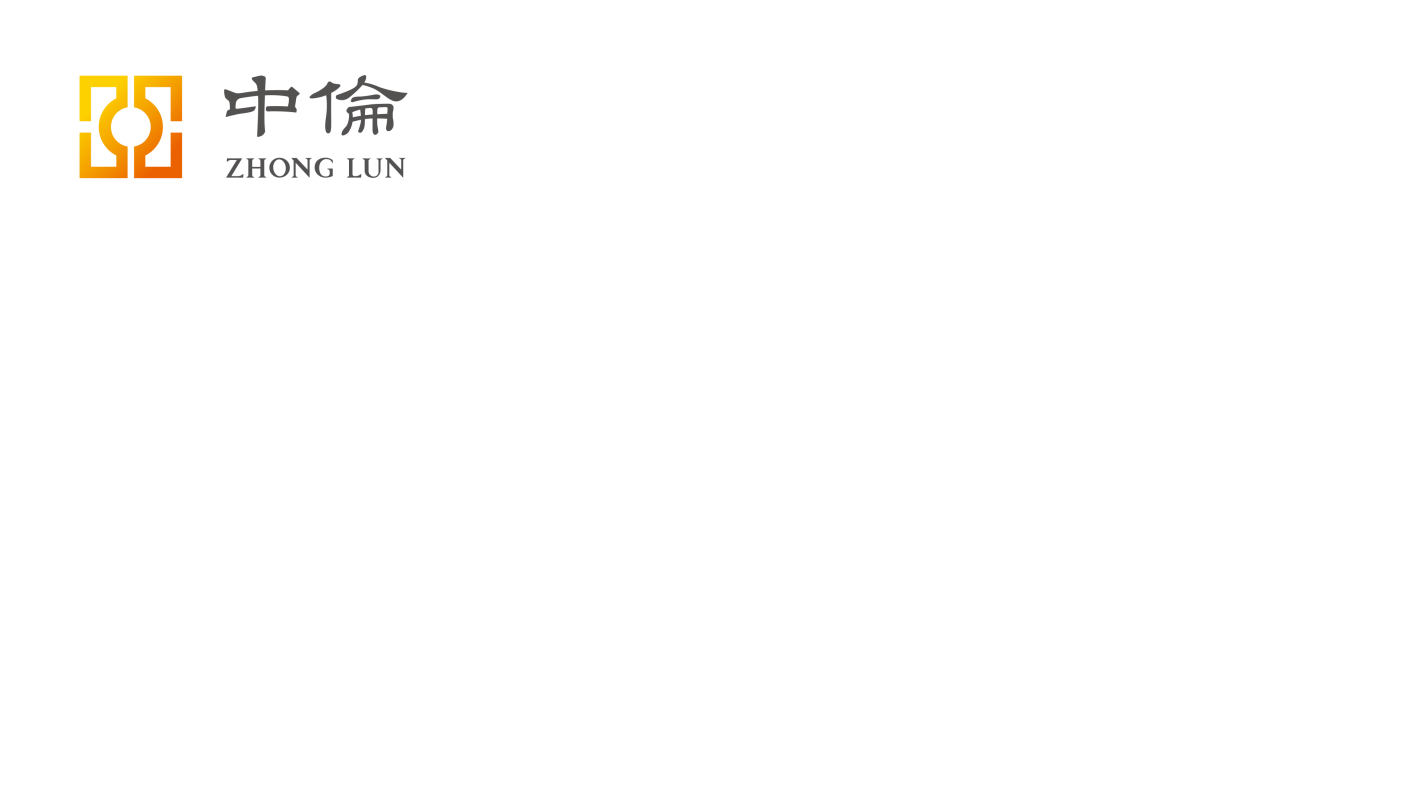 4
严格保密
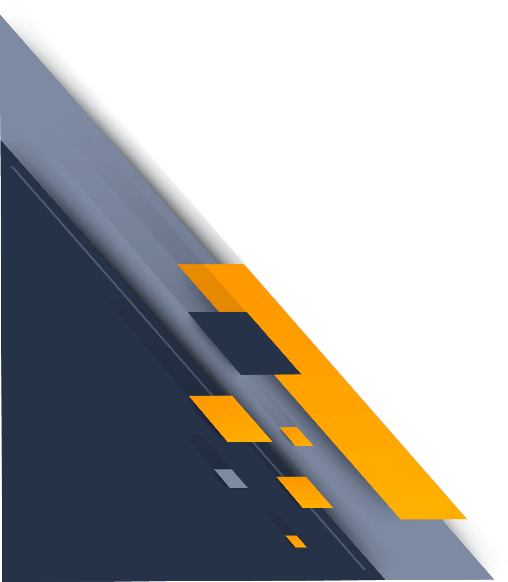 主要国家对中国发起的贸易救济调查
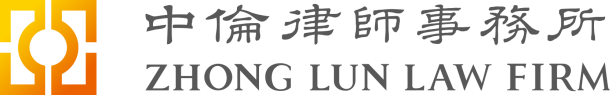 2010年至2020年，世界主要国家和地区纷纷对中国发起贸易救济案件。其中，美国、欧盟、东南亚、拉丁美洲、欧亚经济联盟和海合会的情况如下。
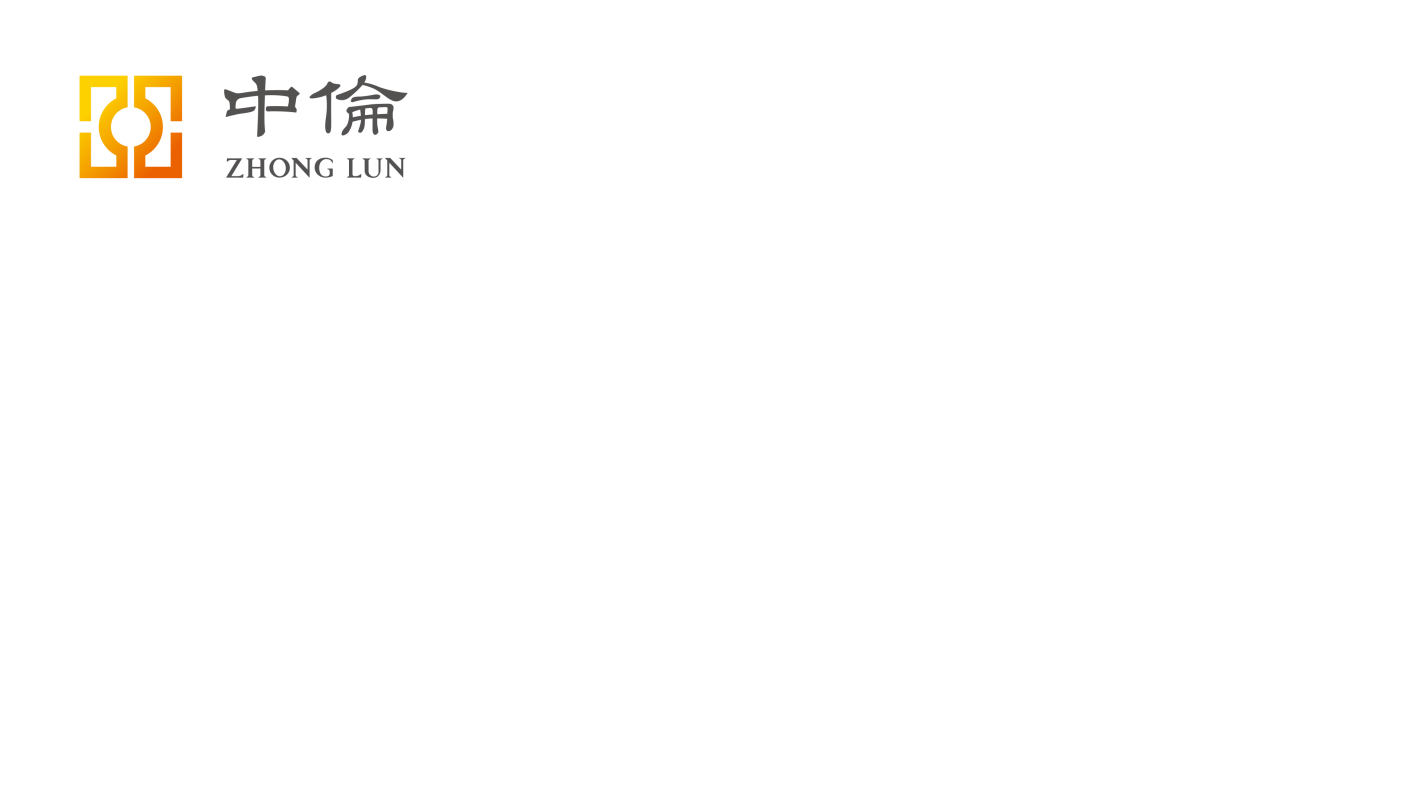 5
严格保密
PART 02
贸易救济调查上升的原因
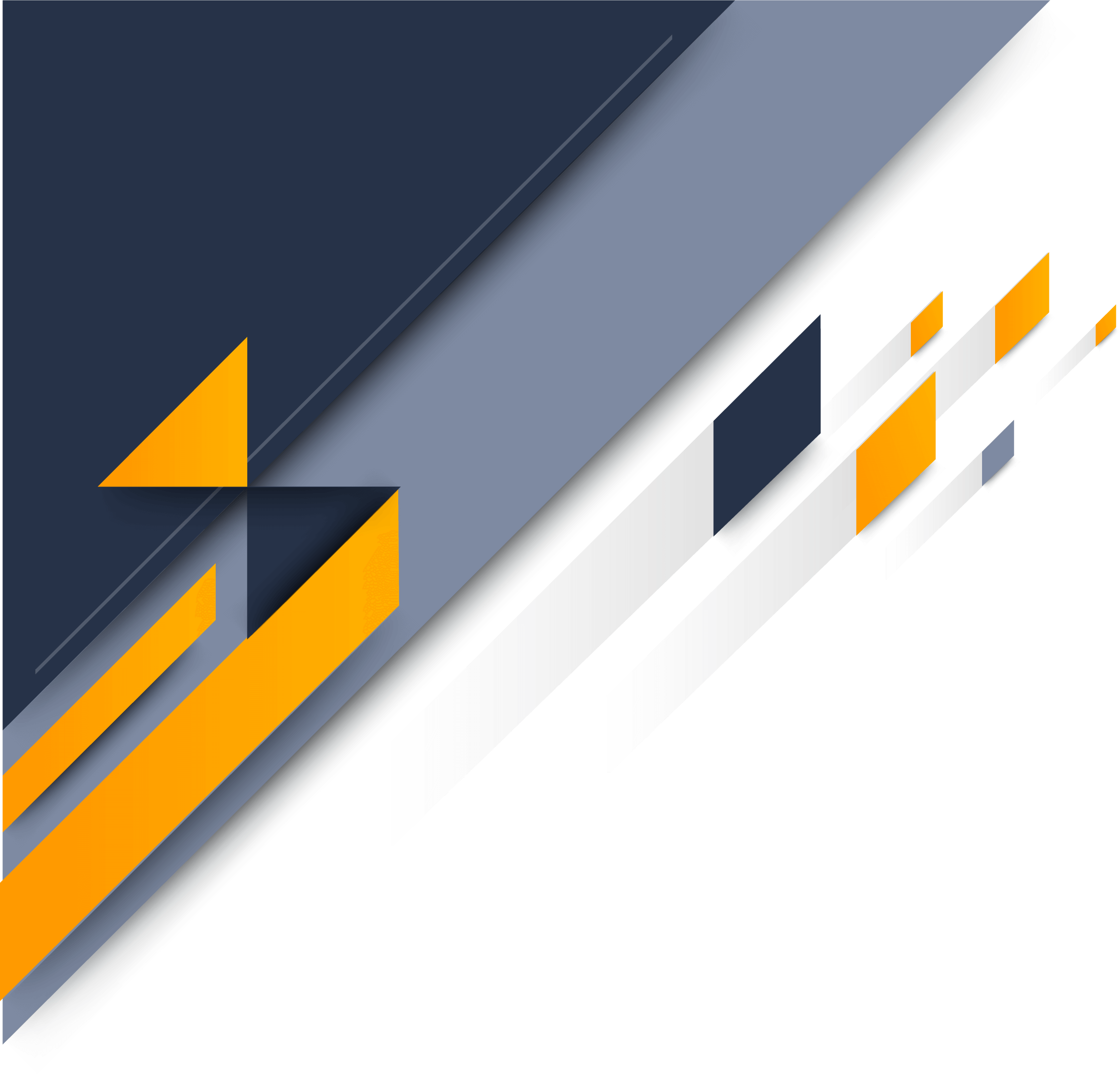 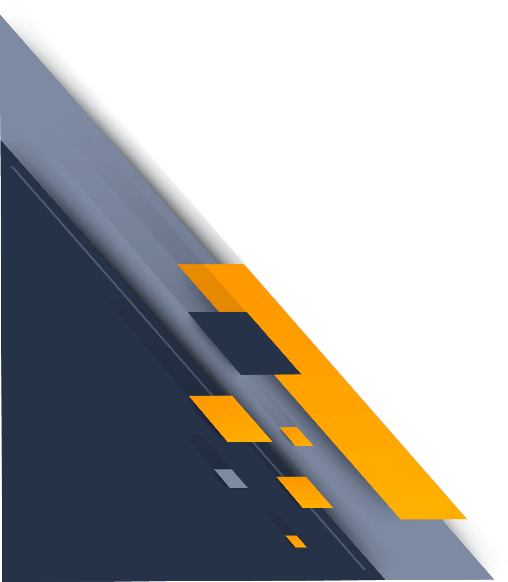 美国、欧盟政策法律调整
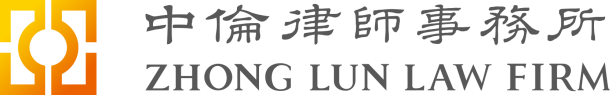 三大贸易政策板块 – 中国出口的趋势与竞争
竞争态势
产业链的提升

科技支撑
高科技产业
第二板块
知识产权
通讯
数据，等

欧美遏制的重点
具有竞争力的、附加值相对较高的工业制造产品

正面竞争：贸易措施遏制竞争 – 精准打击
第一板块
农产品
原料
简单加工低端产业链产品
谈判要加基础（美国）
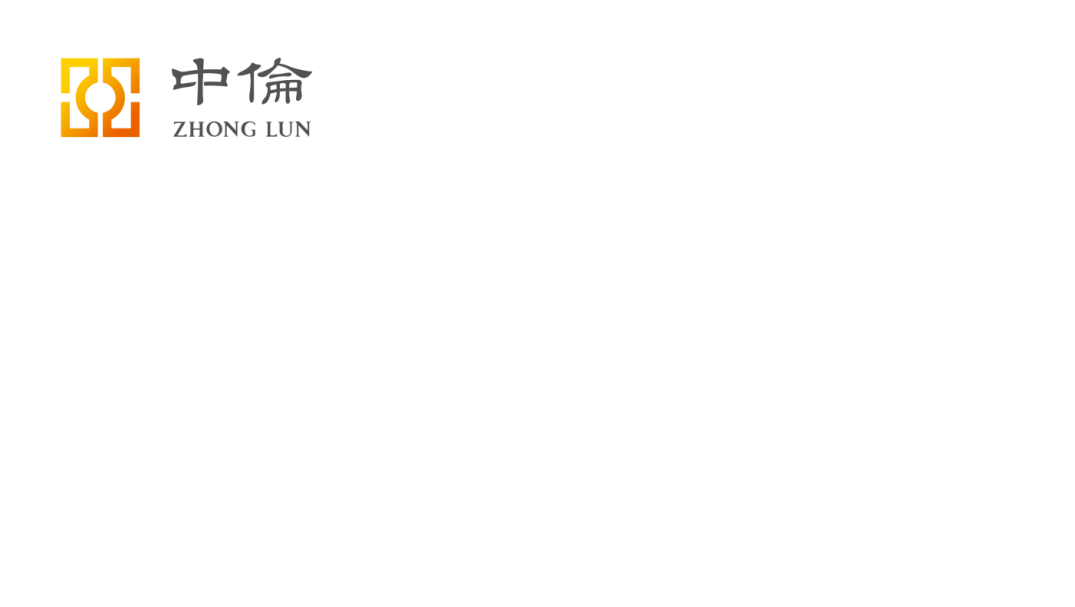 严格保密
7
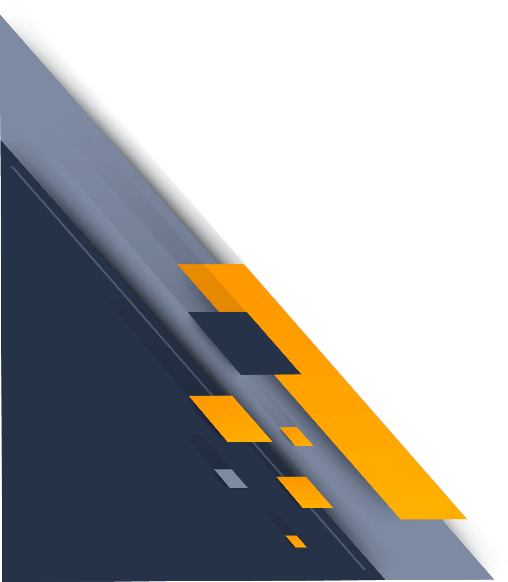 贸易救济措施的后果
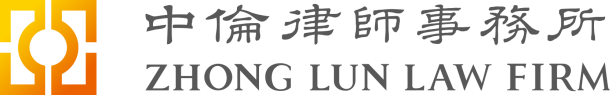 “双反”调查措施实施后的贸易渠道与方式改变
不公平的贸易政策与法律，带来高幅度的措施。中国企业面临出口市场的封堵，通常会引发如下的情势：
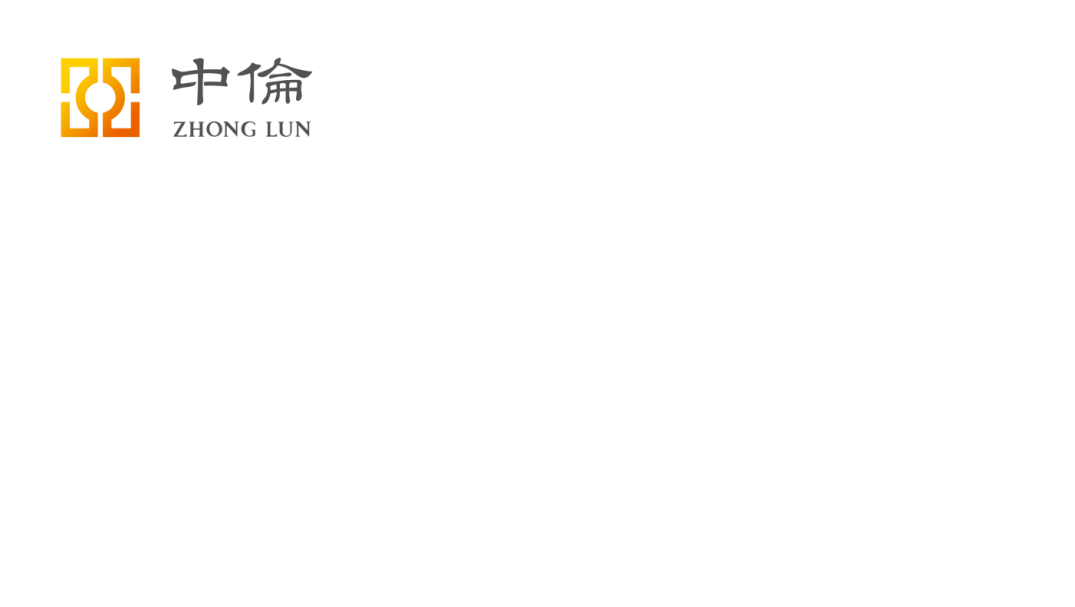 严格保密
8
PART 03
反规避调查以及后果
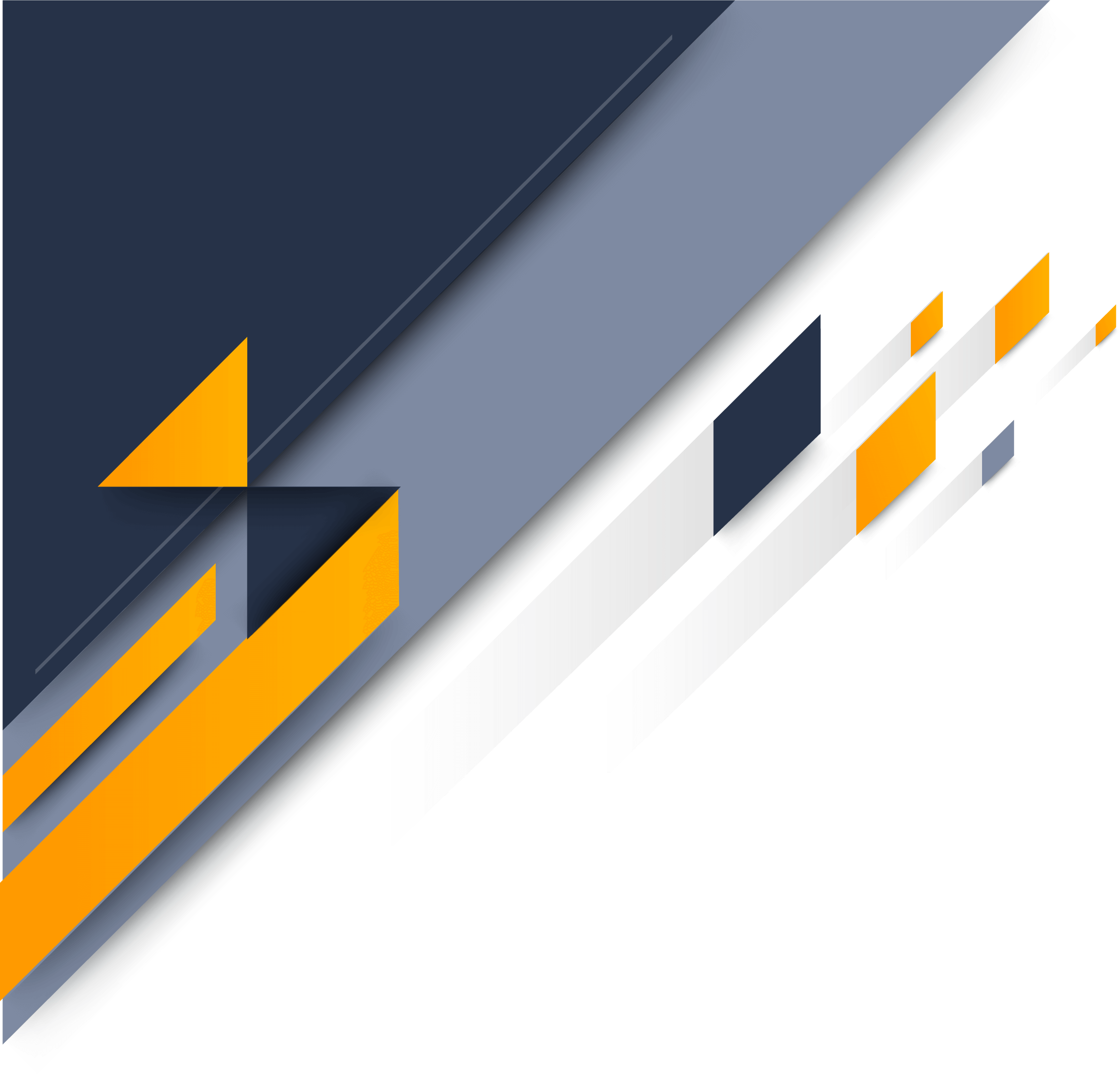 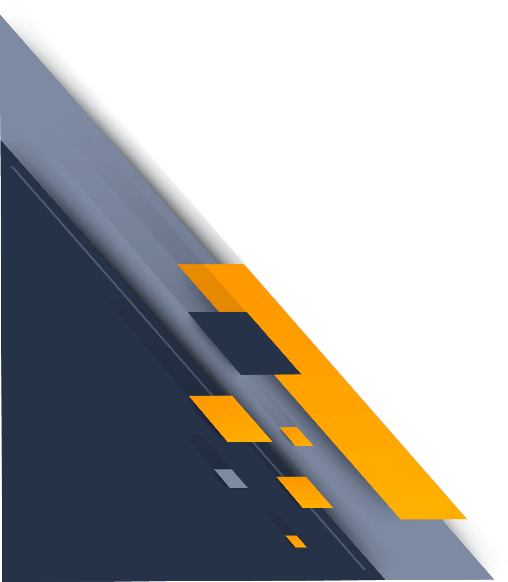 反规避调查以及法律后果
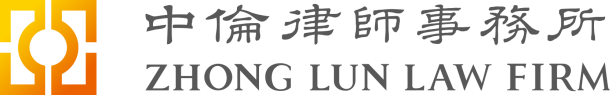 何谓“反规避”？
WTO法律没有明确规定 – 欧美先行创建规则
简单改观被调查产品的物理特性、或化学构成（案例）
在第三国采取更换包装、原产地证明（山东企业的案例）
海外投资建厂（山东企业的案例）
正常投资
规避投资
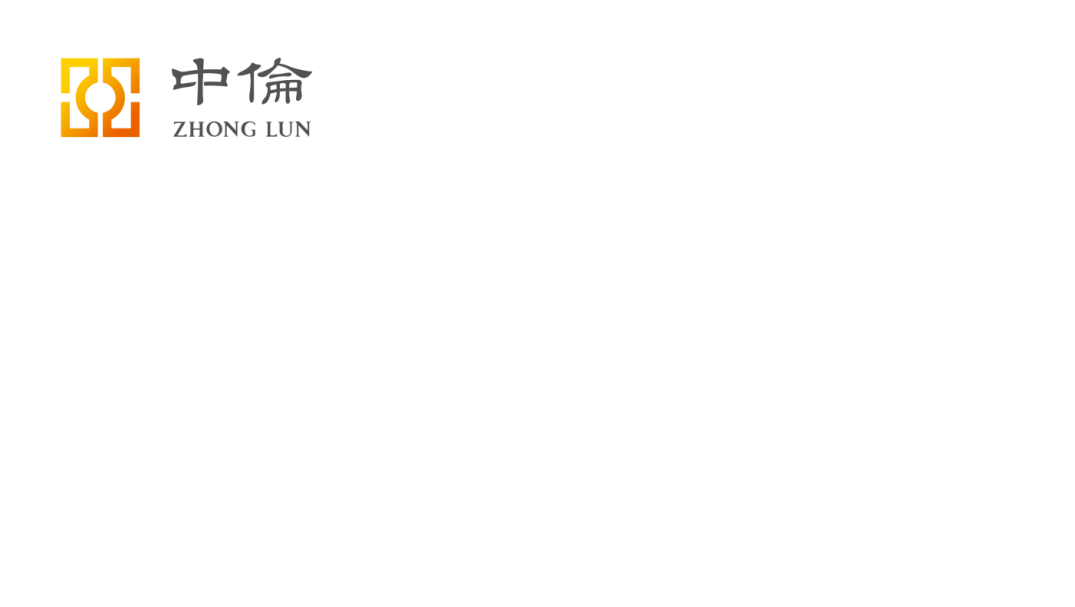 严格保密
10
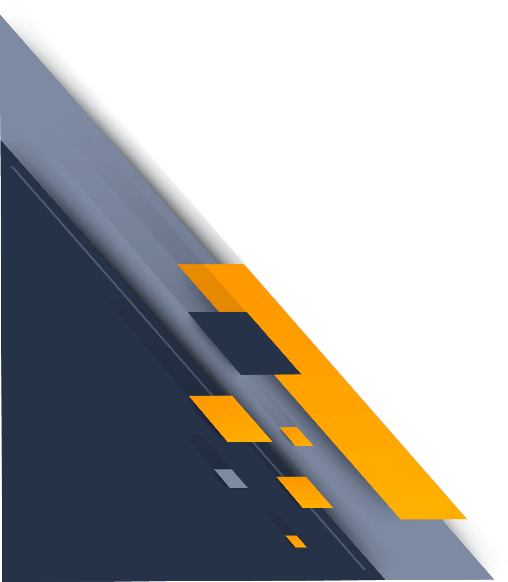 如何策划海外投资、合理避开反规避调查
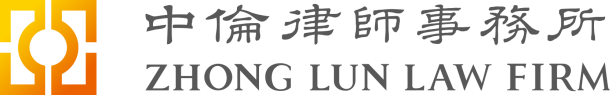 欧美的反规避法律规则
原料部件：原产地比例
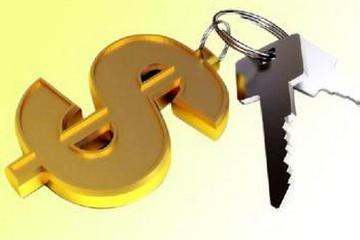 海关税则：是否改变税则号
重大改观：产品海外的加工增值
如何理解原材料的获取、税则号的改变、或产品的加工增值？反规避的原产地规则与正常的海关与产地规则的差别。调查机关考虑的其他应诉。
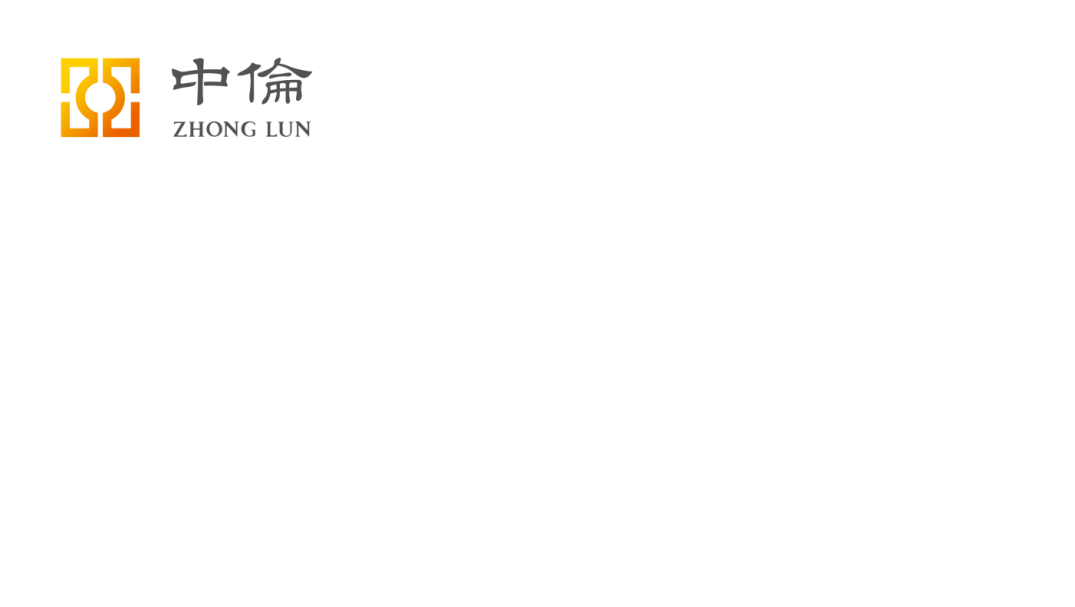 严格保密
11
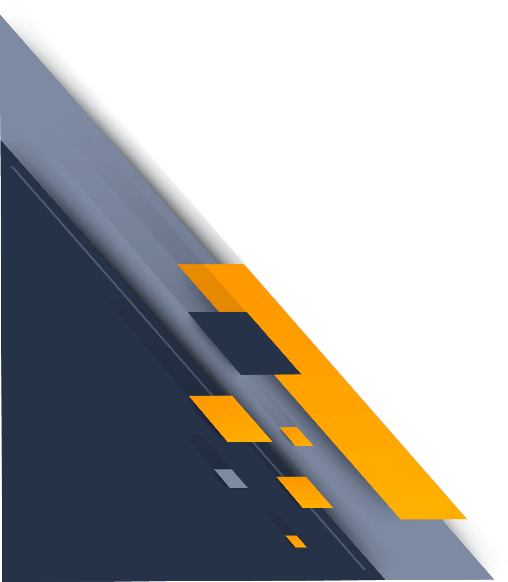 12
法律意识与规则的调查
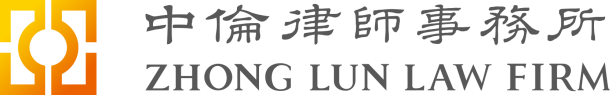 投资国的规则
关注出口渠道模式
法律政策
避免将产品仍然大量出口到贸易措施国家
   如何协调本国的出口与生产
  化整为零
原产地规则
前置工作的必要性
12
严格保密
PART 04
发展中国家的贸易政策变化
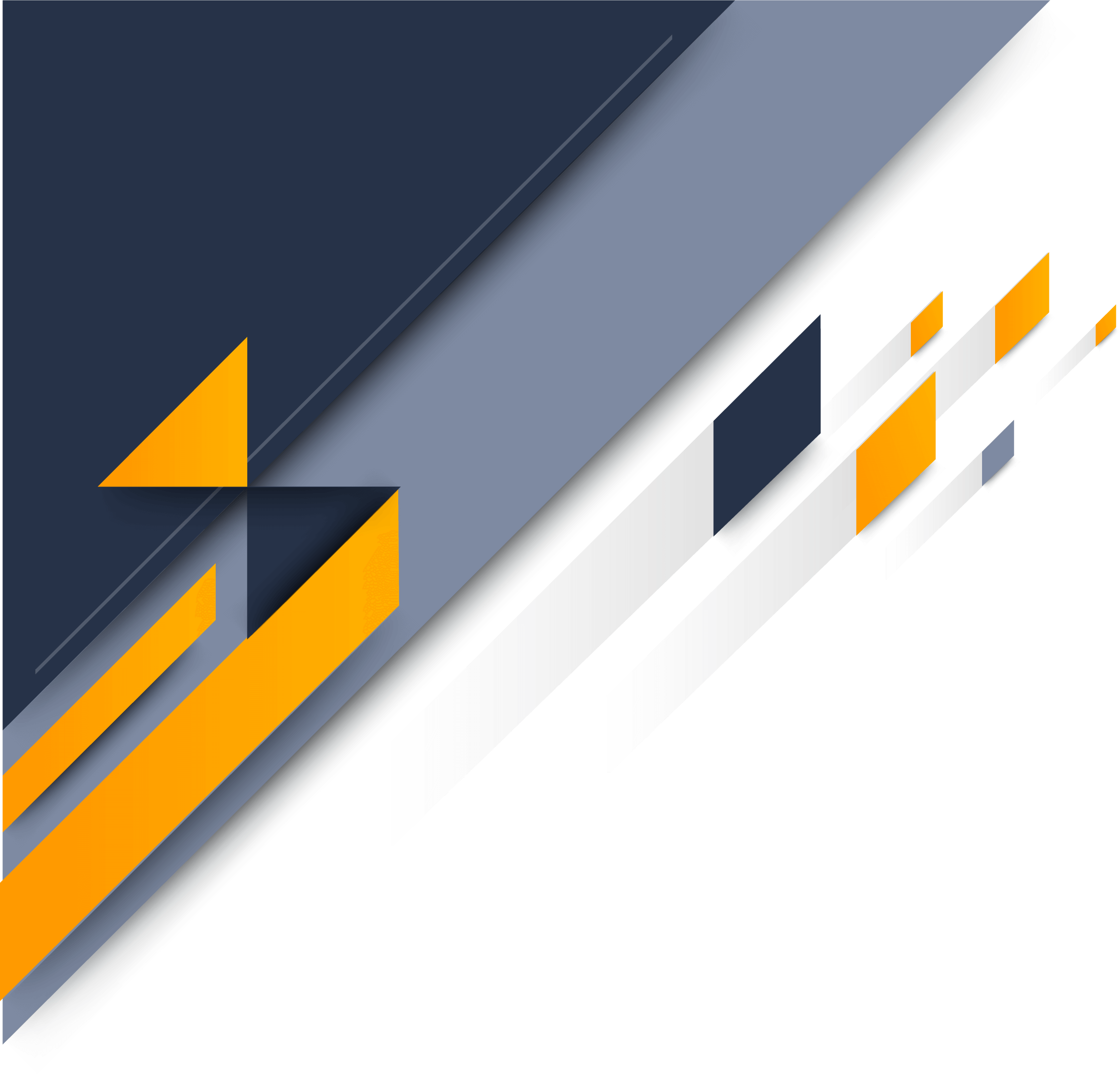 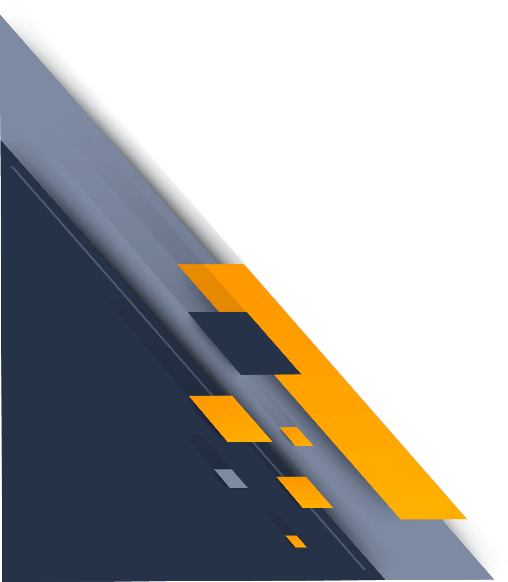 发展中国家的贸易政策变化
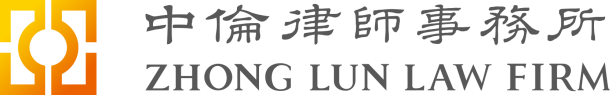 快捷措施
攻击的目标是中国

菲律宾、印尼、越南等

措施期限：2年
保障措施
越南、泰国、印度、土耳其、印尼

中国出口企业的中低端，与发达国家在东南亚投资产业的竞争
发展中的产业
加大企业的举证负担
东南亚国家、欧亚经济联盟、印度（Non-MET）、拉美地区、埃及、土耳其（Non-MET）。
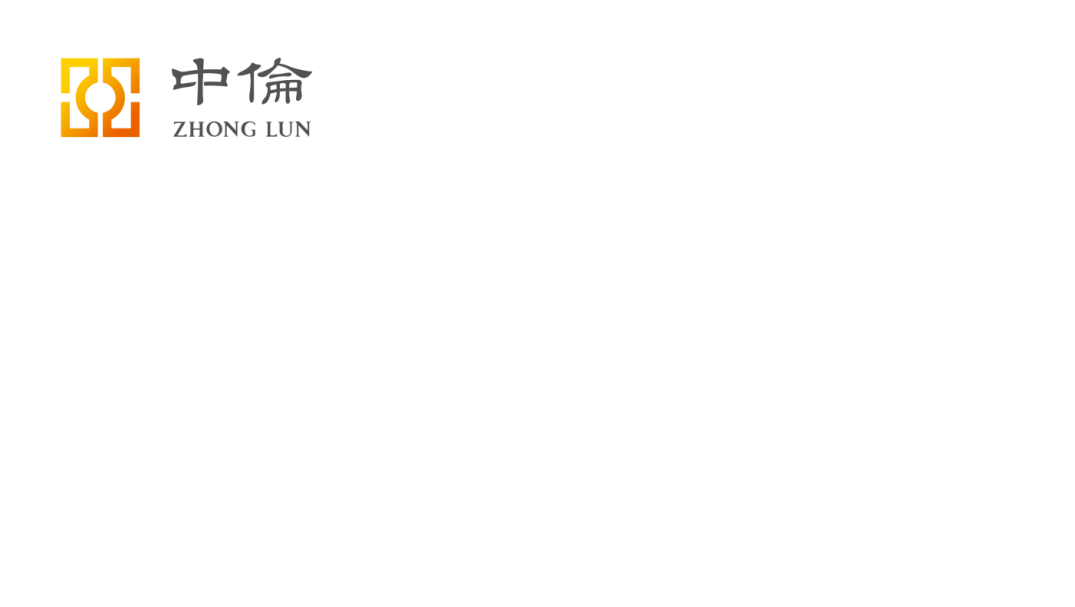 严格保密
14
PART 05
结束语
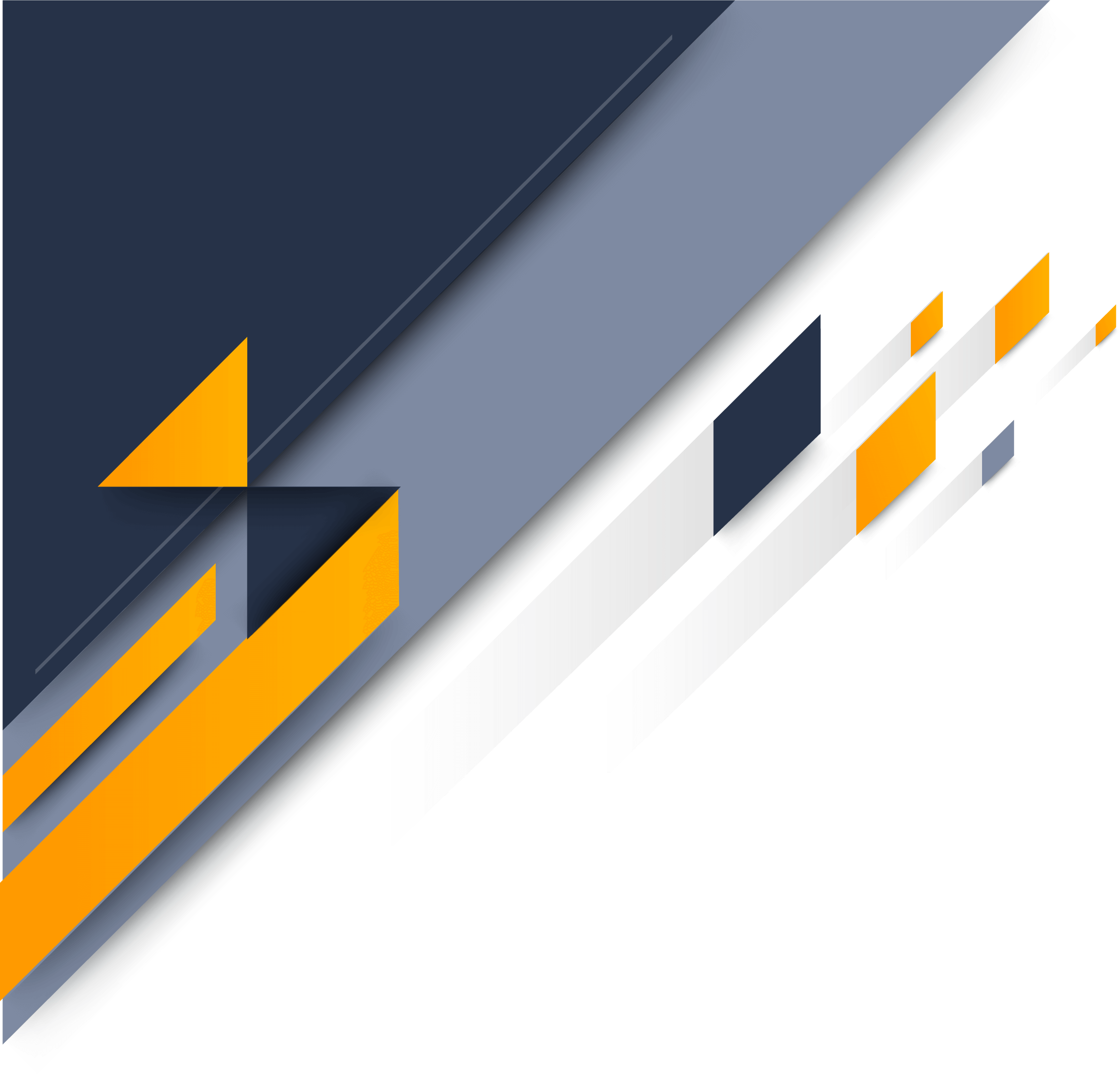 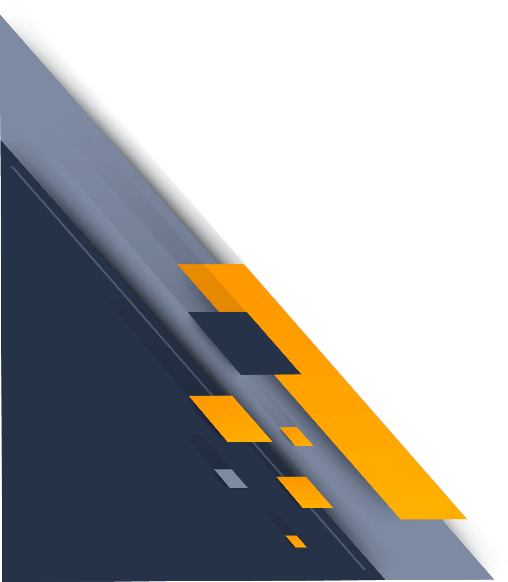 企业应对策略 – 中国企业的处境
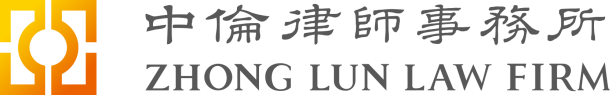 传统理念：

市场的开放、政策便利、国际贸易格局依赖中国的产品

劳动力优势、价格竞争

需求控制

 …… 等等
当今理念：

美国“破局”，全球一体化出现“碎片化”，规则变化

产业链上升的遏制、技术竞争

市场“收缩”，人才、科技的竞争

…… 等等
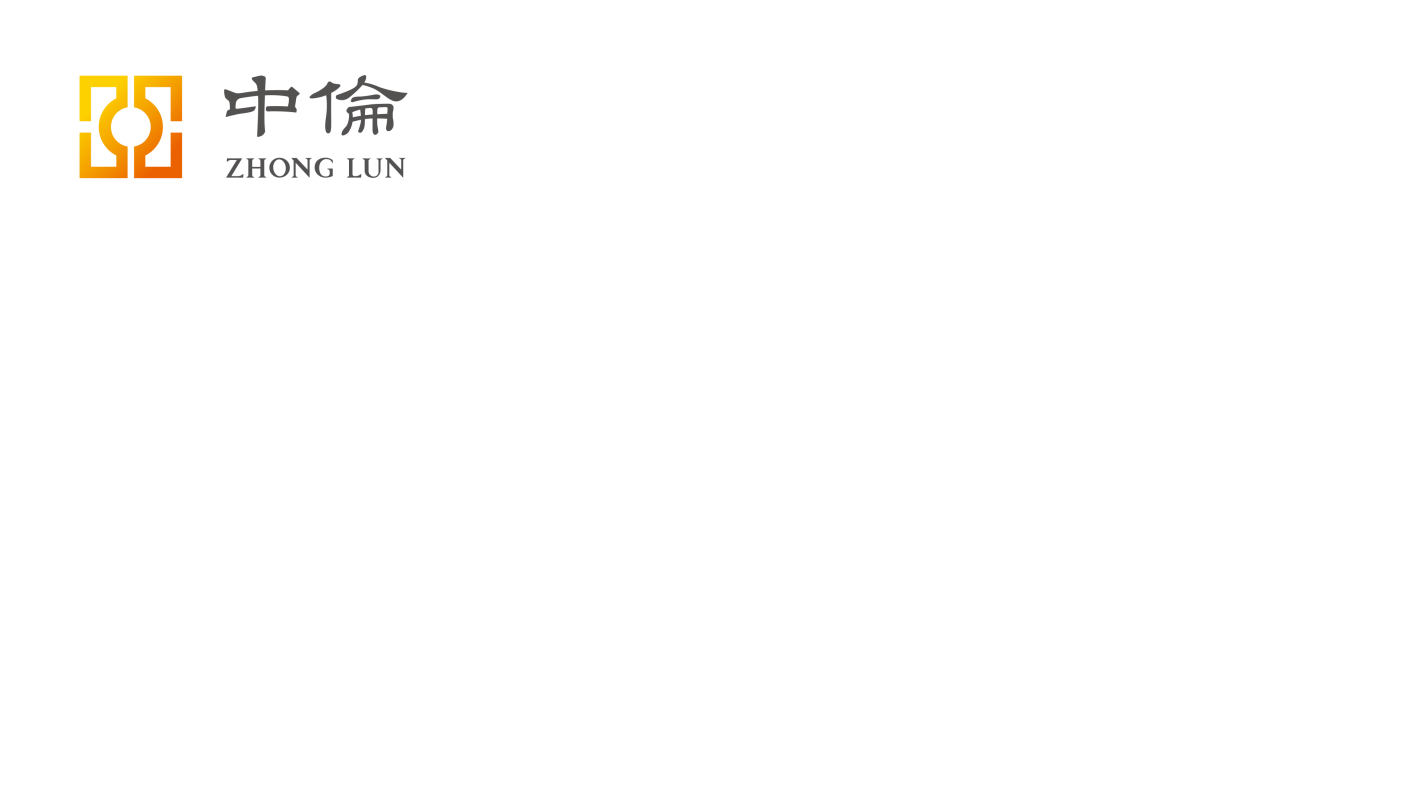 严格保密
16
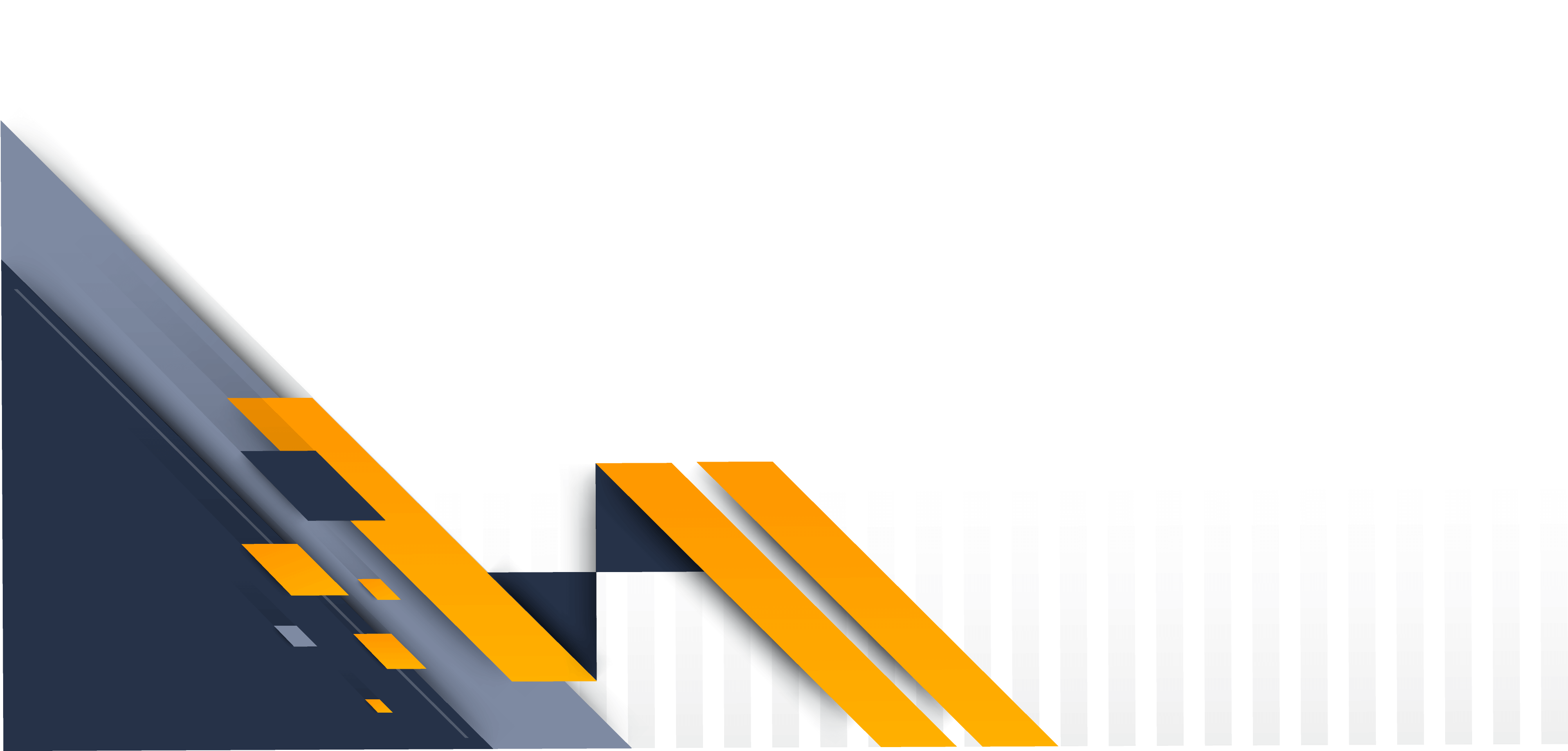 ——言中伦  行中虑——
感谢您的聆听
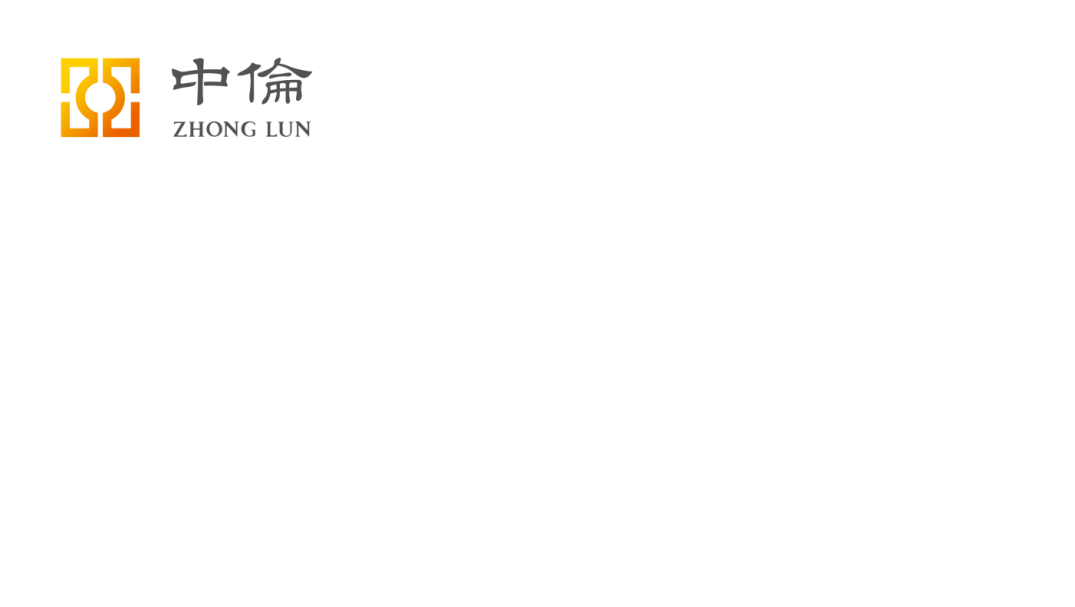